Introducción a Wikidata
Jose Emilio Labra Gayo
WESO - Web Semantics Oviedo
Wikidata (http://wikidata.org/)
Forma parte de Wikimedia
Wikimedia = organización que da soporte a Wikipedia
Wikidata: Comienza en 2012
Conocimiento estructurado
Editable por humanos/bots
55 millones de datos (Marzo, 2019)
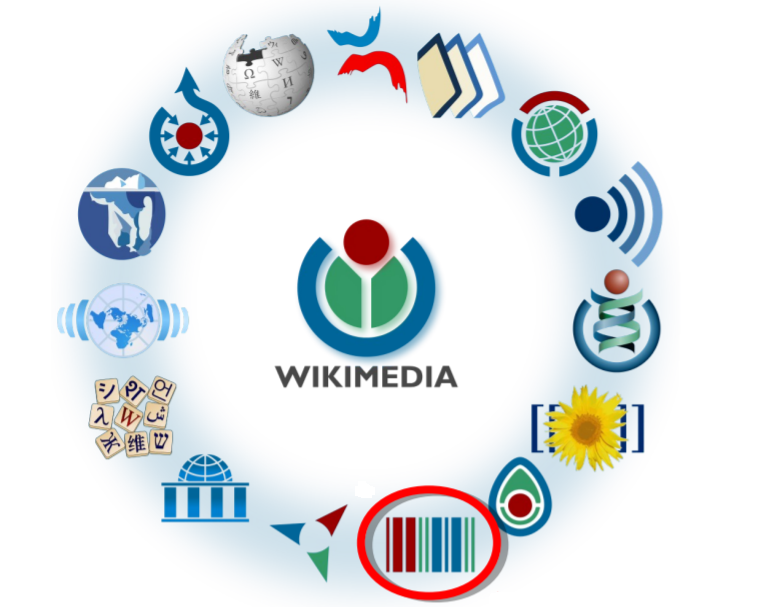 https://www.wikidata.org/wiki/Wikidata:Statistics
Objetivos
Aglutinar el conocimiento humano como datos enlazados
Dar soporte a Wikipedia
Soporte a enlaces interwiki
Soporte a cajas de información
Conocimiento estructurado
Consultas enriquecidas
...y a muchos otros proyectos
Licencia libre: CC0
Enunciados
Modelo de datos basado en enunciados
Enunciado = Tripleta (Sujeto - Predicado - Objeto)
es capital de
Oviedo
Asturias
objeto
sujeto
predicado
valor
También se conocen como:
ítem
propiedad
Entidades y propiedades
Se representan mediante URIs = identificador global
Permite obtener más información sobre ellos al de-referenciarlos
Esquema de nombres opacos (se identifican con números)
Independiente de cualquier idioma
Entidades empiezan por Q
Ejemplo: 
Oviedo: http://www.wikidata.org/entity/Q14317
Asturias: http://www.wikidata.org/entity/Q3934
Propiedades empiezan por P
Ejemplo: 
"Es capital de": https://www.wikidata.org/prop/direct/P1376
"lugar de nacimiento": https://www.wikidata.org/prop/direct/P19
Los enunciados relacionan URIs
es capital de
Oviedo
Asturias
Se representa como
https://www.wikidata.org/prop/direct/P1376
http://www.wikidata.org/entity/Q14317
http://www.wikidata.org/entity/Q3934
objeto
sujeto
predicado
Prefijos
Los prefijos permiten simplificar las URIs largas
https://www.wikidata.org/prop/direct/P1376
http://www.wikidata.org/entity/Q14317
http://www.wikidata.org/entity/Q3934
Si asociamos 
	wd = http://www.wikidata.org/entity/
	wdt = https://www.wikidata.org/prop/direct/
Entonces puede escribirse como:
wdt:P1376
wd:Q14317
wd:Q3934
NOTA:
Prefijos comunes en Wikidata: https://wikibooks.org/wiki/SPARQL/Prefixes
Grafo de conocimiento
Es capital de
Lugar de 
nacimiento
wdt:P1376
wd:Q14317
wd:Q3934
wdt:P19
Oviedo
Asturias
wd:Q10514
wdt:P17
wd:Q29
País
Fernando
Alonso
wdt:P17
España
wd:Q12233
Es capital de
wdt:P1376
Santander
wd:Q3934
Cantabria
Los objetos pueden ser literales
Los objetos también pueden ser números, texto, fechas, imágenes, etc....
population
Lugar de 
nacimiento
wdt:P1082
wd:Q14317
220020
wdt:P19
nombre
wdt:P735
Imagen
wd:Q10514
Fernando
wdt:P18
Fecha nacimiento
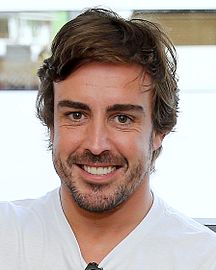 wdt:P569
29 Julio 1981
Referencias o fuentes
Permite justificar el origen del enunciado
Se considera buena práctica incluir referencias siempre
Propiedades habituales
wdt:P248 (stated in): para publicaciones
wdt:P854 (reference URL): para sitios web
Stated in
population
Oviedo
wdt:P248
wd:Q60332597
wdt:P1082
wd:Q14317
220020
Padrón municipal 
de España 2018
https://www.wikidata.org/wiki/Help:Sources
Cualificadores
Permiten anotar o contextualizar enunciados
Ejemplo, la población de Oviedo depende del año
Point in time
population
Oviedo
wdt:P582
2018
wdt:P1082
wd:Q14317
220020
Point in time
population
Oviedo
wdt:P582
2017
wdt:P1082
wd:Q14317
220301
https://www.wikidata.org/wiki/Help:Qualifiers
Rangos
Cuando un enunciado tiene multiples valores, los rangos (ranks) permiten indicar:
Cuál es el valor preferido
Cuál es el valor normal
Cuál es el valor obsoleto (deprecated)
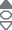 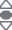 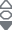 Point in time
population
Oviedo
wdt:P582
2018
wdt:P1082
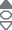 wd:Q14317
220020
Point in time
population
Oviedo
wdt:P582
2017
wdt:P1082
wd:Q14317
220301
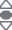 https://www.wikidata.org/wiki/Help:Ranking
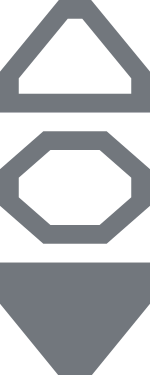 Datos obsoletos o erróneos
Se recomienda no borrar enunciados
Los enunciados con valores obsoletos o erróneos pueden marcarse como obsoletos (deprecated)
Varias razones para marcar enunciados obsoletos
No puede confirmarse en las fuentes
Identificador retirado
Valor incorrecto
Fecha de fallecimiento en persona viva
. . .
https://www.wikidata.org/wiki/Help:Deprecation
Etiquetas, descripciones y alias
Las etiquetas (labels) proporcionan un texto breve para identificar la entidad o propiedad
El texto puede estar en múltiples idiomas
Las descripciones pueden extender las etiquetas
Los alias permiten dar nombres alternativos
rdfs:label
Oviedo
schema:description
Ciudad capital de Asturias, España
wd:Q14317
Uviéu
skos:altLabel
Entidades ó items
Permiten representar cualquier cosa o concepto
Tienen identificadores únicos
Deben representar algo claramente identificable
https://www.wikidata.org/wiki/Help:Items
Propiedades
Las propiedades en Wikidata permiten integrar conocimiento
Lista con propiedades ya existentes
https://www.wikidata.org/wiki/Wikidata:List_of_properties
Para añadir propiedad nueva, realizar propuesta
Debe ser aprobada (y discutida) por la comunidad
Propiedades para relacionar ítems
Es una instancia de ... (P31)
Es el mismo que ... (P460)
Es diferente, pero a veces se confunde con ... (P1881)
Es parte de ... (P361)
Contiene ... (P527)
...
Edición en Wikidata
La edición de contenidos puede ser manual o mediante bots
Edición manual es similar a Wikipedia
Buenas prácticas:
Identificarse mediante "login"
Añadir referencias
Añadir cualificadores
Consultas en Wikidata
Wikidata Query Service
Servicio de consultas de Wikidata
Lenguaje de consultas: SPARQL
https://query.wikidata.org/
Consulta básica
"Personas que nacen en Oviedo"
Los valores que empiezan por ? Son variables
SELECT ?item WHERE {

  ?item wdt:P19 wd:Q14317 .

}
wdt:P19
?item
wd:Q14317
Lugar de 
nacimiento
wdt:P19
wd:Q10514
http://tinyurl.com/y35wndba
Fernando
Alonso
wd:Q14317
Oviedo
wdt:P19
wd:Q86486
Saúl
Blanco
. . .
wdt:P19
Etiquetas
Wikidata tiene un servicio para generar etiquetas
SERVICE wikibase:label { ... }
Se genera etiqueta para los items ?xxx que se incluyan en SELECT como?xxxLabel
SELECT ?item ?itemLabel {

  ?item wdt:P19 wd:Q14317 .

  SERVICE wikibase:label { 
    bd:serviceParam wikibase:language "[AUTO_LANGUAGE],es". 
  }
}
Generador de etiquetas
[AUTO_LANGUAGE] = Idioma configurado en navegador
http://tinyurl.com/yxrr7j7a
Búscando más valores
Personas que nacen en Oviedo y fecha de nacimiento
SELECT ?item ?itemLabel ?fechaNacimiento {

  ?item wdt:P19  wd:Q14317 .
  ?item wdt:P569 ?fechaNacimiento

  SERVICE wikibase:label { 
    bd:serviceParam wikibase:language "[AUTO_LANGUAGE],es". 
  }
}
http://tinyurl.com/y24umlhy
IMPORTANTE: Si se ponen varios patrones de enunciados, separarlos con punto (.)
Ordenando resultados
ORDER BY permite ordenar resultados
"Personas que nacen en Oviedo ordenadas por fecha de nacimiento"
SELECT ?item ?itemLabel ?fechaNacimiento {

  ?item wdt:P19 wd:Q14317 .
  ?item wdt:P569 ?fechaNacimiento

  SERVICE wikibase:label { 
    bd:serviceParam wikibase:language "[AUTO_LANGUAGE],es". 
  }
} ORDER BY ?fechaNacimiento
http://tinyurl.com/y2oxrzrv
Orden descendente resultados
ORDER BY DESC ordena resultados descendentemente
"Personas que nacen en Oviedo ordenadas por fecha de nacimiento (primero el más joven)"
SELECT ?item ?itemLabel ?fechaNacimiento {

  ?item wdt:P19 wd:Q14317 .
  ?item wdt:P569 ?fechaNacimiento

  SERVICE wikibase:label { 
    bd:serviceParam wikibase:language "[AUTO_LANGUAGE],es". 
  }
} ORDER BY DESC(?fechaNacimiento)
http://tinyurl.com/y2oxrzrv
Patrones de búsqueda
Las variables pueden ponerse en cualquier sitio de la tripleta
Ejemplo: Relación entre Oviedo y Asturias


Capitales de regiones en España
SELECT ?relacion  {
  wd:Q14317 ?relacion wd:Q3934 .
}
http://tinyurl.com/y29gfhdp
SELECT ?ciudad ?ciudadLabel ?region ?regionLabel {
  ?ciudad wdt:P1376 ?region .
  ?region wdt:P17 wd:Q29 
  SERVICE wikibase:label { 
    bd:serviceParam wikibase:language "[AUTO_LANGUAGE],es". 
  }          
}
Simplificando patrones con ;
Punto y coma (;) permite omitir sujetos repetidos
Futbolistas nacidos en Oviedo
SELECT ?person ?personLabel {
  ?person wdt:P19 wd:Q14317 ;
          wdt:P106 wd:Q937857 .

  SERVICE wikibase:label { 
   bd:serviceParam wikibase:language "[AUTO_LANGUAGE],es". 
  }
}
?person wdt:P19 wd:Q14317   ;
        wdt:P106 wd:Q937857 .
?person wdt:P19 wd:Q14317 .
 ?person wdt:P106 wd:Q937857 .
=
Simplificando patrones con ,
Cuando se repite el sujeto y predicado se pueden omitir mediante ,
Futbolistas y actores de nacionalidad española
SELECT ?person ?personLabel {
  ?person wdt:P27 wd:Q29 .

  ?person wdt:P106 wd:Q937857, wd:Q33999 .

  SERVICE wikibase:label { 
   bd:serviceParam wikibase:language "[AUTO_LANGUAGE],es".  
  }          
}
?person wdt:P106 wd:Q937857, wd:Q33999 .
=
?person wdt:P106 wd:Q937857 .
?person wdt:P106 wd:Q33999  .
Filtros
Condiciones que devuelven true/falso
Se incluyen los resultados si se cumple la condición
Ejemplo capitales de regiones con más de 20000 habitantes
SELECT ?ciudad ?ciudadLabel ?region ?regionLabel {
  ?ciudad wdt:P1376 ?region .
  ?region wdt:P17 wd:Q29 .
  ?region wdt:P1082 ?poblacion
  FILTER (?poblacion > 20000)
  SERVICE wikibase:label { 
   bd:serviceParam wikibase:language "[AUTO_LANGUAGE],es". 
  }
}
Tipos de valores en comparaciones
Booleanos
Valores: true, false
Operadores:  && (and), || (or)
Números
Operadores: =, <, >, >=, <=, !=
Cadenas de texto
Se representan entre comillas dobles "Asturias"
Con idioma: "Universidad de Oviedo"@es 
Fechas
Ejemplo: "2019-03-01"^^xsd:dateTime
Comparaciones con fechas
Personas que nacen en Oviedo entre 1965 y 1970
Las fechas se ponen como "1965-01-01"^^xsd:dateTime
SELECT ?item ?itemLabel ?fechaNacimiento {

  ?item wdt:P19 wd:Q14317 .
  ?item wdt:P569 ?fechaNacimiento

  FILTER("1965-01-01"^^xsd:dateTime <= ?fechaNacimiento && 
         ?fechaNacimiento < "1970-01-01"^^xsd:dateTime).
        
  SERVICE wikibase:label { 
    bd:serviceParam wikibase:language "[AUTO_LANGUAGE],es". 
  }
} ORDER BY DESC(?fechaNacimiento)
http://tinyurl.com/y2uless6
Mostrar resultados en imágenes
Servicio ImageGrid
Un comentario puede sugerir que se vea por defecto
Fotos de personas nacidas en Oviedo junto con fecha de nacimiento
#defaultView:ImageGrid

SELECT ?person ?personLabel ?imagen ?fechaNacimiento {
  ?person wdt:P19 wd:Q14317 .
  ?person wdt:P18 ?imagen .
  ?person wdt:P569 ?fechaNacimiento
  SERVICE wikibase:label { 
    bd:serviceParam wikibase:language "[AUTO_LANGUAGE],en". 
  }
} ORDER BY DESC(?fechaNacimiento)
Líneas temporales
Variables temporales
Personas nacidas en Oviedo a lo largo del tiempo
#defaultView:Timeline

SELECT ?person ?personLabel ?imagen ?fechaNacimiento {
  ?person wdt:P19 wd:Q14317 .
  ?person wdt:P18 ?imagen .
  ?person wdt:P569 ?fechaNacimiento

  SERVICE wikibase:label { 
    bd:serviceParam wikibase:language "[AUTO_LANGUAGE],en". 
  }
} ORDER BY DESC(?fechaNacimiento)
Vista de mapa
Personas nacidas en Oviedo junto con su lugar de fallecimiento en un mapa
#defaultView:Map
SELECT ?person ?personLabel ?imagen 
 ?lugarFallecimiento ?lugarFallecimientoLabel 
 ?coordenadasFallecimiento {
  ?person wdt:P19 wd:Q14317 .
  ?person wdt:P18 ?imagen .
  ?person wdt:P569 ?fechaNacimiento .
  ?person wdt:P20 ?lugarFallecimiento .
  ?lugarFallecimiento wdt:P625 ?coordenadasFallecimiento
  SERVICE wikibase:label { 
   bd:serviceParam wikibase:language "[AUTO_LANGUAGE],en". 
  }
} order by ?fechaNacimiento
http://tinyurl.com/y54fb6qu
Etiquetas de forma tradicional
Usando servicio wikibase:label
select ?person ?personLabel where {
  ?person wdt:P19 wd:Q14317 .
  SERVICE wikibase:label { 
   bd:serviceParam wikibase:language "es". 
  }
}
http://tinyurl.com/yxlczcek
Método tradicional
select ?person ?personLabel where {
  ?person wdt:P19 wd:Q14317 ;
          rdfs:label ?personLabel
          FILTER (Lang(?personLabel) = 'es')
}
http://tinyurl.com/yxrwgq9j
Lang(...) = devuelve el idioma de una cadena de texto
Filtros por etiqueta
Para realizar filtros por etiquetas debe usarse el método tradicional
Personas nacidas en Oviedo cuyo nombre empieza por "José"
SELECT ?personLabel WHERE {
 ?person wdt:P19 wd:Q14317 .
 ?person rdfs:label ?personLabel .
 FILTER (Lang(?personLabel)="es") .
 FILTER (strstarts(?personLabel,"José"))
}
NOTA: El servicio de generación de etiquetas se invoca al terminar la consulta y sus valores no están accesibles
Funciones con cadenas de texto
Librería de funciones de Xpath
strlen(str) = longitud de str
ucase(str) convierte a mayúsculas
lcase(str) convierte a minúsculas
substr(str,inicio,tam?)= subcadena a partir de inicio de tamaño tam
substr('camino',3,2)='mi'
strstarts(str1,str2) = true si str1 comienza con str2
strends(str1,str2) = true si str1 finaliza con str2
contains(str1,str2) = true si str1 contiene str2
encode_for_uri (str) = resultado de codificar str
concat (str1,...strN) = concatenación de cadenas
langMatches(str,lang) = true si encaja el idioma
regex(str,patrón,flags) = true si encaja la expresión regular
Regex: Expresiones regulares
Utiliza la función de XPath 2.0
regex(?Expresión, ?Patrón [, ?Flags])
?Expresión = expresión a encajar
?Patrón = expresión regular con la que se encaja
?Flags = opciones para el encaje
^ = Inicio de cadena
$ = Fin de la cadena
.  = Cualquier carácter
\d = dígito
? = opcional, * = 0 ó más, + = 1 ó más
X{n} = encaja X n veces
X{m,n} = encaja X de m a n veces
Flags:
i = insensible mayúsculas/minúsculas
m = múltiples líneas
s = línea simple
x = elimina espacios en blanco
Regex: expresiones regulares
Ejemplo: personas que necen en Oviedo y cuyo number contiene la expresión "bra"
SELECT ?personLabel WHERE {
 ?person wdt:P19 wd:Q14317 .
 ?person rdfs:label ?personLabel .
 FILTER (Lang(?personLabel)="es") .
 FILTER (regex(?personLabel,"bra","i"))
}
Funciones numéricas
abs(n) = valor absoluto
floor(n) = redondear nº hacia bajo
round(n) = redondear nº
ceil(n) = redondear nº hacia arriba
rand() = nº aleatorio entre 0 y 1
Funciones con fechas
now() = devuelve el instante actual
year(i) = devuelve el año de un instante de tiempo i
year("2011-01-10T14:45:13.815-05:00"^^xsd:dateTime) = 2011
month(i) = devuelve el mes de i
month("2011-01-10T14:45:13.815-05:00"^^xsd:dateTime) = 1
day(i) = devuelve el día de i
day("2011-01-10T14:45:13.815-05:00"^^xsd:dateTime) = 10
hours(i) = devuelve la hora de i
hours("2011-01-10T14:45:13.815-05:00"^^xsd:dateTime) = 14
minutes(i) = devuelve los minutos de i
minutes("2011-01-10T14:45:13.815-05:00"^^xsd:dateTime) = 45
seconds(i) = devuelve los segundos de i
seconds("2011-01-10T14:45:13.815-05:00"^^xsd:dateTime) = 13.815
timezone(i) = devuelve la zona temporal de i
timezone("2011-01-10T14:45:13.815-05:00"^^xsd:dateTime) = -PT5H
tz(i) = devuelve la zona temporal de i
tz("2011-01-10T14:45:13.815-05:00"^^xsd:dateTime) = -5
Funciones HASH
md5(str) = aplica el algoritmo MD5 a str
sha1(str), sha224(str), sha256(str), 
sha384(str), sha512(str) = calculan el valor HASH de str utilizando las variaciones correspondientes del algoritmo SHA
Unión de grafos
UNION combina resultados de varios grafos
Ejemplo: Personas nacidas en Oviedo que son pintores o actores
SELECT ?persona ?personaLabel {
 ?persona wdt:P19 wd:Q14317 .
 { ?persona wdt:P106 wd:Q1028181 . } 
  UNION 
 { ?persona wdt:P196 wd:Q33999 }
 
 SERVICE wikibase:label { 
   bd:serviceParam wikibase:language "[AUTO_LANGUAGE],en". 
 }
}
Encajes opcionales
OPTIONAL permite obtener valores sin fallar cuando algunos valores no existen
Pintores que nacen en Oviedo con su fecha de nacimiento y de fallecimiento
SELECT ?persona ?personaLabel ?fechaNacimiento ?fechaFallecimiento {
 ?persona wdt:P19 wd:Q14317 ;
          wdt:P106 wd:Q1028181 ;
          wdt:P569 ?fechaNacimiento .
  OPTIONAL { ?persona wdt:P570 ?fechaFallecimiento }
 
 SERVICE wikibase:label { 
   bd:serviceParam wikibase:language "[AUTO_LANGUAGE],en". 
 }
}
Control de resultados
DISTINCT elimina valores duplicados
ORDER BY permite especificar el orden de los resultados (puede especificarse ASC, DESC…)
LIMIT n indica el número de resultados
OFFSET m indica a partir de qué resultado empezar a contar
Expresiones PATH
Permiten ajustar valores de las propiedades
Posibilidades:
/ = secuencia
| = alternative
* = repetición 0 ó más
+ = repetición 1 ó más
? = opcional o ó 1
Expresiones PATH: secuencia /
/ representa secuencia
Ejemplo: hijo de hijo = wdt:P40/wdt:P40
Nietos de pintores que también son pintores
SELECT ?persona ?personaLabel ?nieto ?nietoLabel {

 ?persona wdt:P40/wdt:P40 ?nieto .

 ?persona wdt:P106 wd:Q1028181 .
 ?nieto wdt:P106 wd:Q1028181 .

 SERVICE wikibase:label { 
   bd:serviceParam wikibase:language "[AUTO_LANGUAGE],en". 
 }
}
Expresiones PATH: repetición *
* representa 0 o más 
Ejemplo: wdt:P40* (descendientes incluido el nodo)
Descendientes de Picasso que son pintores
Incluido Picasso
SELECT ?persona ?personaLabel ?desc ?descLabel {

 wd:Q5593 wdt:P40* ?desc .

 SERVICE wikibase:label { 
   bd:serviceParam wikibase:language "[AUTO_LANGUAGE],en". 
 }
}
Expresiones PATH: repetición +
+ representa 1 o más 
Ejemplo: wdt:P40+ (descendientes sin incluir el nodo)
Descendientes de Picasso que son pintores
Sin incluir a Picasso
SELECT ?persona ?personaLabel ?desc ?descLabel {

 wd:Q5593 wdt:P40+ ?desc .

 SERVICE wikibase:label { 
   bd:serviceParam wikibase:language "[AUTO_LANGUAGE],en". 
 }
}
Expresiones PATH: Alternativa |
| expresa alternative
Ejemplo: progenitor de Picasso
SELECT ?persona ?personaLabel ?progenitor ?progenitorLabel {
 wd:Q5593 wdt:P22|wdt:P25 ?progenitor .

 SERVICE wikibase:label { 
   bd:serviceParam wikibase:language "[AUTO_LANGUAGE],en". 
 }

}
Expresiones PATH combinadas
Ejemplo: ascendentes de Felipe VI
SELECT ?ascendente ?ascendenteLabel {

 wd:Q191045 (wdt:P22|wdt:P25)* ?ascendente .

 SERVICE wikibase:label { 
   bd:serviceParam wikibase:language "[AUTO_LANGUAGE],en". 
 }

}
Instancias y subclases
Propiedad P31 (instancia de)
Propiedad P279 (subclase)
Todos los elementos de un conjunto: P31/P279*
Instancias de una clase o de una subclase de una clase...
Todos los movimientos artísticos
SELECT ?movimiento ?movimientoLabel  {
 ?movimiento wdt:P31/wdt:P279* wd:Q968159

 SERVICE wikibase:label { 
   bd:serviceParam wikibase:language "[AUTO_LANGUAGE],en". 
 }
}
BIND
BIND Permite asignar un valor a una variable
Ejemplo calcular edad de personas de Oviedo que fallecen en Oviedo
SELECT ?persona ?personaLabel ?edad {
 ?persona wdt:P19  wd:Q14317 .
 ?persona wdt:P569 ?fechaNacimiento .
 ?persona wdt:P570 ?fechaFallecimiento .
 BIND(FLOOR((?fechaFallecimiento - ?fechaNacimiento)/365) AS ?edad).
 SERVICE wikibase:label { 
   bd:serviceParam wikibase:language "[AUTO_LANGUAGE],en". 
 }
}
Agrupaciones
GROUP BY permite agrupar valores
Funciones de agregación: COUNT, MAX, MIN, SUM,...
Ejemplo: Listado de países con número de pintores
SELECT ?país ?paísLabel (COUNT (DISTINCT ?pintor) AS ?númeroPintores) 
WHERE {
  ?pintor wdt:P106 wd:Q1028181 .
  ?pintor wdt:P27 ?país .

  SERVICE wikibase:label { 
    bd:serviceParam wikibase:language "[AUTO_LANGUAGE],en". 
  }
}
GROUP BY ?país ?paísLabel
ORDER BY DESC(?númeroPintores)
Enunciados cualificados
Cada propiedad de un enunciado cualificado tiene un valor ficticio que puede contener otros enunciados
Oviedo
wdt:P582
2018
wdt:P1082
wd:Q14317
220020
Point in time
population
Oviedo
ps:P1082
220020
p:P1082
population
wd:Q14317
cualificado
population
2018
pq:P585
point in time
Poblaciones de Oviedo
SELECT ?población ?año WHERE {
     wd:Q14317 p:P1082 ?cualificado .
     ?cualificado ps:P1082 ?población .
     ?cualificado pq:P585 ?año .
} ORDER BY ?año
http://tinyurl.com/yy8qnr48
Nodos anónimos
Nodos anónimos son nodos auxiliaries cuyos valores no nos interesan
Pueden escribirse como _:etiqueta
O encerrados entre corchetes [ ... ]
Población de Oviedo por años
SELECT ?población ?año WHERE {
     wd:Q14317 p:P1082 [ 
       ps:P1082 ?población ;
       pq:P585 ?año 
     ].
} ORDER BY ?año
Información errónea
El valor del rango wikibase:DeprecatedRank indica que un enunciado se considera incorrecto
Fechas de fallecimiento incorrectas de personas españolas
select ?person ?personLabel ?falseDeath where {
  ?person wdt:P27 wd:Q29 .
  ?person p:P570 [
    ps:P570 ?falseDeath ;
    wikibase:rank wikibase:DeprecatedRank
  ] ;
  SERVICE wikibase:label { 
   bd:serviceParam wikibase:language "[AUTO_LANGUAGE],en". 
 }      
}
Información errónea y cualificadores
El motive para que una tripleta sea deprecated se indica con la propiedad pq:2241
Personas que tienen una fecha de fallecimiento incorrecta debido a que están vivas
select ?person ?personLabel ?falseDeath where {
  ?person p:P570 [
    ps:P570 ?falseDeath ;
    pq:P2241 wd:Q21124171 ;        
    wikibase:rank wikibase:DeprecatedRank
  ] ;
  SERVICE wikibase:label { 
    bd:serviceParam wikibase:language "[AUTO_LANGUAGE],en". 
   }      
}
Subconsultas
Es possible hacer consultas internas para obtener resultados parciales
Número años vividos de personas nacidas en Oviedo, junto a la media y la desviación típica
SELECT ?persona ?personaLabel ?edad ?media (?edad - ?media as ?desv) {
 ?persona wdt:P19  wd:Q14317 .
 ?persona wdt:P569 ?fechaNacimiento .
 ?persona wdt:P570 ?fechaFallecimiento .
 BIND (FLOOR((?fechaFallecimiento - ?fechaNacimiento)/365) AS ?edad).
 { SELECT (AVG(?edad) as ?media) WHERE {
   ?persona wdt:P19  wd:Q14317 .
   ?persona wdt:P569 ?fechaNacimiento .
   ?persona wdt:P570 ?fechaFallecimiento .
   BIND(FLOOR((?fechaFallecimiento - ?fechaNacimiento)/365) AS ?edad).
  }
 }
 SERVICE wikibase:label { 
   bd:serviceParam wikibase:language "[AUTO_LANGUAGE],en". }
}
Consultas federadas
Permiten combinar resultados de otros endpoints
Nombres de las obras de Lope de Vega, obtenidos del endpoint de la Biblioteca Virtual Cervantes
SELECT ?workLabel WHERE {
  wd:Q165257 wdt:P2799 ?id 
  BIND(uri(concat("http://data.cervantesvirtual.com/person/", ?id)) as ?bvmcID)
  SERVICE <http://data.cervantesvirtual.com/openrdf-sesame/repositories/data> {
    ?bvmcID <http://rdaregistry.info/Elements/a/otherPFCManifestationOf> ?work .
    ?work rdfs:label ?workLabel        
  }
}
Lista de endpoints disponibles: 
https://www.mediawiki.org/wiki/Special:MyLanguage/Wikidata_Query_Service/User_Manual/SPARQL_Federation_endpoints
Más información
Tutorial SPARQL wikidata
https://www.wikidata.org/wiki/Wikidata:SPARQL_tutorial
Para profundizar más: Libro SPARQL Wikidata
https://en.wikibooks.org/wiki/SPARQL
Redirecciones y URIs
La URI "de verdad" es re-dirigida a la URI HTML
Ejemplo: 
http://www.wikidata.org/entity/Q14317
Se re-dirige a: 
https://www.wikidata.org/wiki/Q14317
Las propiedades también:
https://www.wikidata.org/prop/direct/P1376
Se re-dirige a: https://www.wikidata.org/wiki/Property:P1376
Permite separar concepto de su representación
En consultas es importante conocer la URI "de verdad"
Wikibase: Crea tu propia Wikidata
Wikibase = software para crear Wikidata
Están disponibles imágenes de Docker
Instrucciones:
https://github.com/wmde/wikibase-docker/blob/master/README-compose.md
Descargar fichero docker-composer.yml de wikibase
Ejecutar:
docker-compose -f docker-compose.yml pull
docker-compose -f docker-compose.yml up
Estará disponible en: 
http://localhost:8181 (Wikibase), http://localhost:8282 (Query service)
Cerrar:
docker-compose -f docker-compose.yml stop
Añadir datos a Wikidata
Edición manual para ejemplos básicos/representativos
Herramienta QuickStatements
https://www.wikidata.org/wiki/Help:QuickStatements 
Añadir múltiples datos de una vez 
Wikidata Bots
https://www.wikidata.org/wiki/Wikidata:Bots